Ethos
Challenge, engage and enjoy!
Resilience: failure is not a bad thing!
Being confident in problem solving.
Be able and wanting to ask and learn!
Why does it not work: inquisitive.
Team work: vital in Cyber Sec / Programming.
Be challenged: we work above GCSE level!
65% of students will have jobs in the future that don’t yet exist
The GCSE: OCR J277
Unit 1: Systems architecture (CPUs), Memory and storage, Computer networks and protocols, Network security, Systems software and  Ethical, legal, cultural and environmental impacts of digital technology.
Unit 2: Algorithms, Programming fundamentals, Producing robust programs, Boolean logic and  Programming languages / IDEs.
Computer Science students…
…will develop technical skills and knowledge but they will also need other talents such as the ability to communicate clearly at all levels, to plan and to manage a project. Decision making and problem solving are also important.
OCR's GCSE in Computer Science will encourage learners to: Understand and apply fundamental principles and concepts of Computer Science, including abstraction, decomposition, logic, algorithms and data representation.
Analyse problems in computational terms through practical experience of solving such problems, including designing, writing and debugging programmes. Think creatively, innovatively, analytically, logically and critically.
3D printing
Data Mining
Consultant
Games design
Big Data
Data Modelling
Support
3D Modelling
Network Admin
Computing
Ethical Hacking
Cloud Apps
Cloud Architect
Computer Forensics
Database Admin
Cyber Sec
Augmented Reality
SaaS
E Commerce
Robotics
AI
SQL
Unit 1: Computer systems
Systems architecture, Memory and storage, Computer networks and protocols, Network security, Systems software and  Ethical, legal, cultural and environmental impacts of digital technology.
Assessment: Written exam 1 hour 30 minutes. 80 Marks. 
50% of the GCSE
Unit 2: Programming (+ lots more)
Algorithms, Programming fundamentals, Producing robust programs, Boolean logic and  Programming languages / IDEs.
Assessment: Written exam 1 hour 30 minutes. 80 Marks.
50% of the GCSE
Project
All students have to undertake a programming project. 
This is completed in lesson time between Years 10 and 11.
It supports students' knowledge / understanding in the exam. Like LOTS!
However, it does not count toward the final grade.
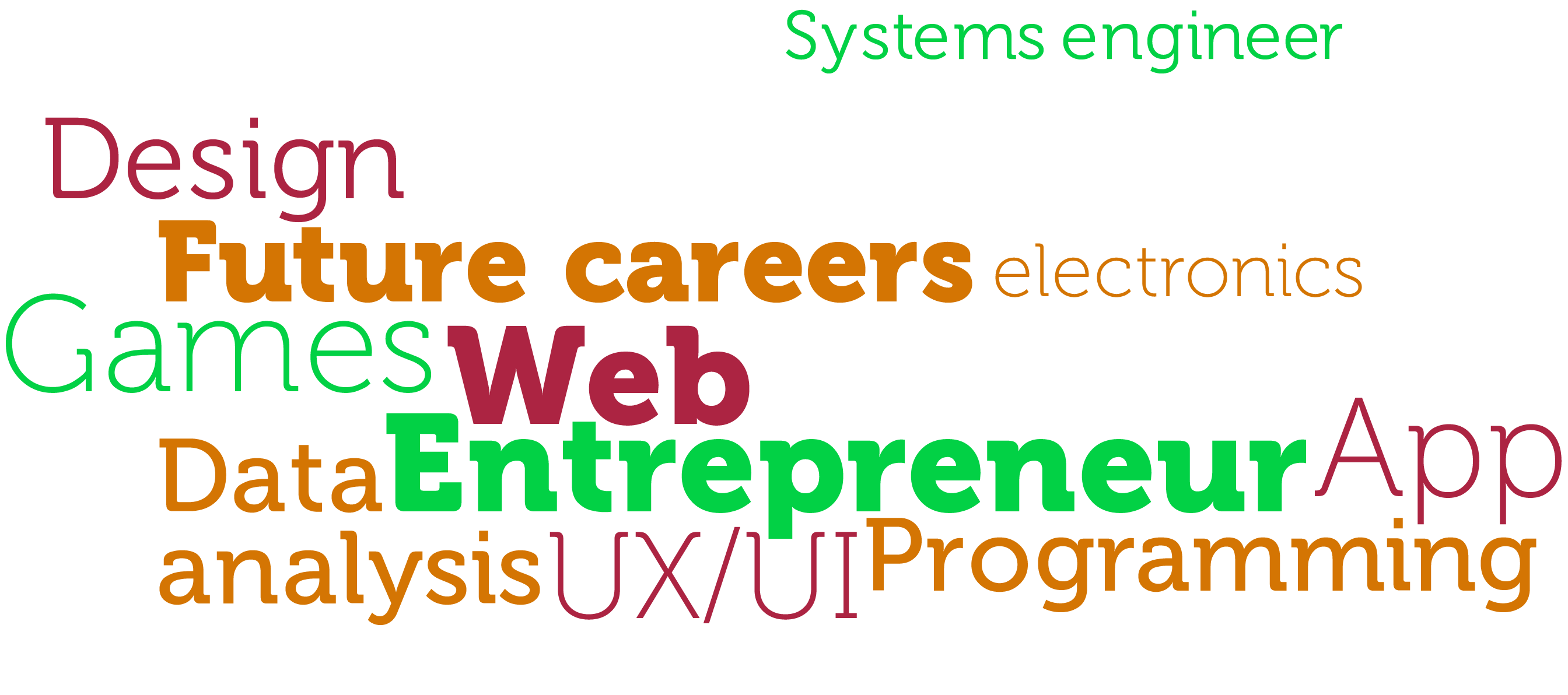 Future
We have lots of ex-students who take CS University.
I talk to some of them and they expect to be earning 50+ within 3-5 years of leaving Uni.
They are studying a range of different degrees including pure Computer Science through to Digital Forensic analysis.
There are lots of different career opportunities including apprenticeships.
Careers example
UK: £63,000 to £83,000 Base Salary, plus 15% bonus
Take a massive oil company and turn it into a carbon neutral company. Impossible, right? How does software engineering help fight against the biggest threat the world is facing?
I'm therefore looking for software engineers like you to work on something truly globally impactful. You will be using your skills to work on one of many projects, from EV charging solutions to IOT systems, there's something for everyone. 
Source: (https://www.cwjobs.co.uk/job/software-engineer/total-recruitment-specialists-limited-trg-total-recruitment-group-job101568807) 20/12/2023